Laboratory Education and VisibilityLauren Schiefelbein, Maheswari Mukherjee, Vanessa Jones Johnson, James Payne IV, Patricia Tille
Building Bridges Across the Laboratory Community – April 16, 2025
ASCP is proud to support CDC OneLabTM
Learn more about the CDC OneLab Initiative
Sign up for CDC’s free learning management system, OneLab REACH™
Access free ASCP lab training resources
Find out about Workforce Events & Scholarships
Catch-up on Building Bridges webinars
Funding Statement
This project is supported by Cooperative Agreement number CDC-RFA-OE22-2202 (CFDA No. 93.322), funded by the Centers for Disease Control and Prevention. Its contents are solely the responsibility of the American Society for Clinical Pathology and do not necessarily represent the official views of the Centers for Disease Control and Prevention or the Department of Health and Human Services. This project was 100% funded with federal funds to the American Society for Clinical Pathology (NU47OE000107).
Format of Today’s Session
Introduction of Panelists
Lauren Schiefelbein
Maheswari Mukherjee
Vanessa Jones Johnson
James Payne IV 
Patricia Tille
Q & A Session
Session Wrap-Up
[Speaker Notes: Pre-Webinar Slide Deck Runs: 10:55 – 11:01 am [~6 min]
Moderator(s) Introduce Session: 11:01 - 11:05 [~4 min]
Career Map Presentations (10-12 min/panelist): 11:05 am- 12:05 pm [~1 hr]
Q & A Session: 12:05 - 12:25 pm  [~20 min]
Wrap-up: 12:25 – 12:30 pm [~5 min]]
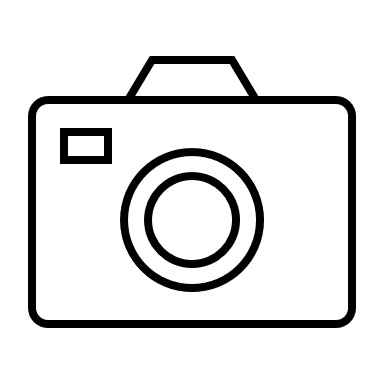 In the  2025 ASCP Building Bridges Across the Laboratory Community series, we focus on highlighting the diverse array of laboratory career pathways and how exposure to formative experiences, often through collaborations, partnerships, and unique training opportunities, can shape these laboratory career trajectories.
Name
Credentials
EDUCATION
Degree, Program University/College
Degree, Program University/College
Degree, Program University/College
Formative Experiences in My Laboratory Career
Opportunity 1
Opportunity 2
Opportunity 3
Current position
Team or Department,  Company
Year
How I “Build Bridges” within the Lab Community or Profession
Previous position
Team or Department,  Company
Response 1
Response 2
Response 3
“
Year
Career advice quote
Previous position
Team or Department,  Company
Year
Previous position
Team or Department,  Company
Year
Training/Career Opportunity 1
Training /Career Opportunity 2
Training /Career Opportunity 3
Opportunities of Interest*
CURRENT RESPONSIBILITIES
Responsibility 1
Responsibility 2
Responsibility 3
The 3 Most Valuable Skills (Technical and/or Soft Skills) You Use on a Daily Basis
Skill 1
Skill 2
Skill 3
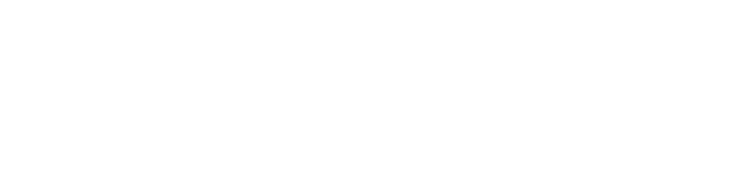 [Speaker Notes: *Please include links to active career or training opportunities relevant to your professional career trajectory. This information is accurate as of its publication.]
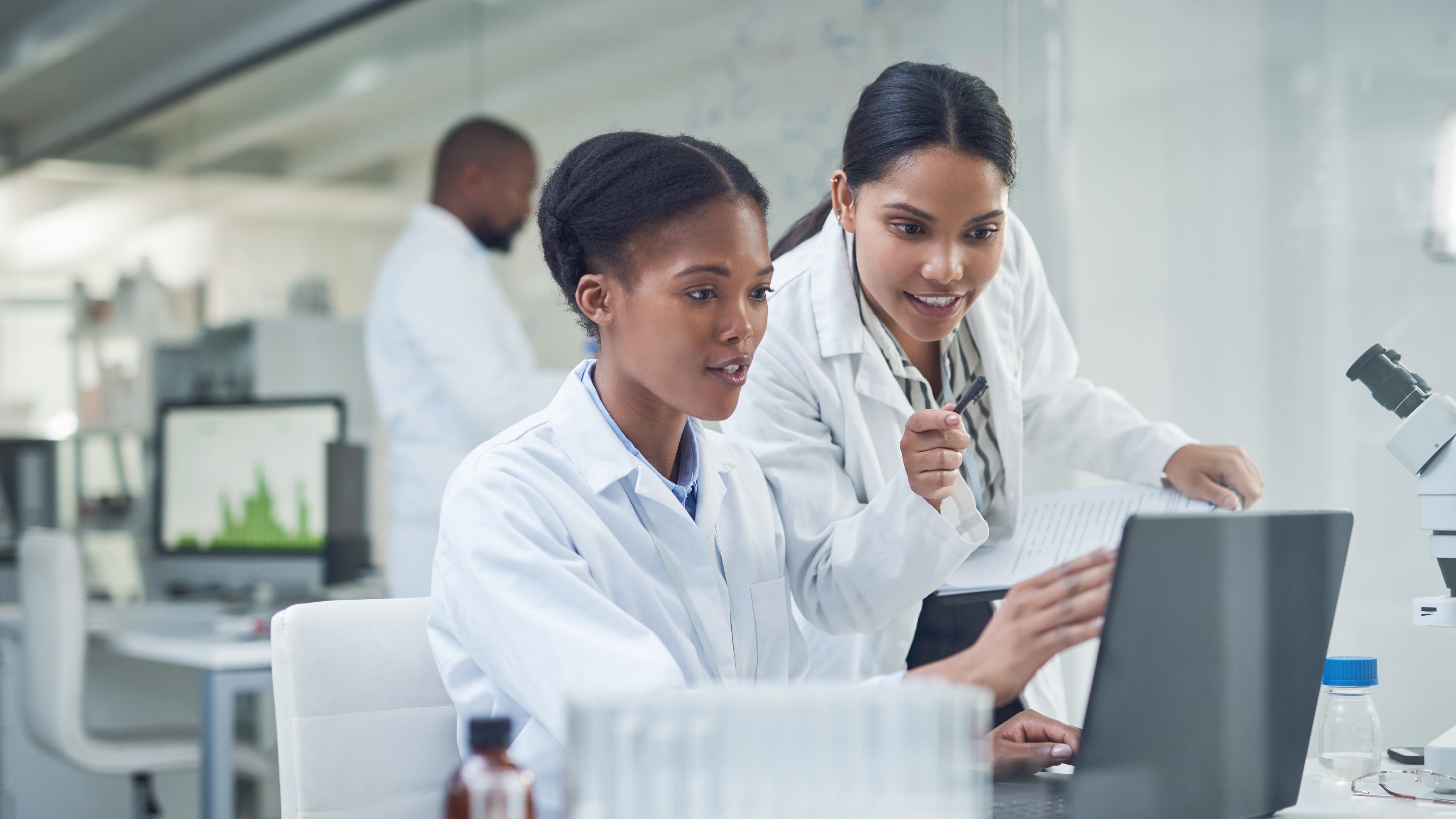 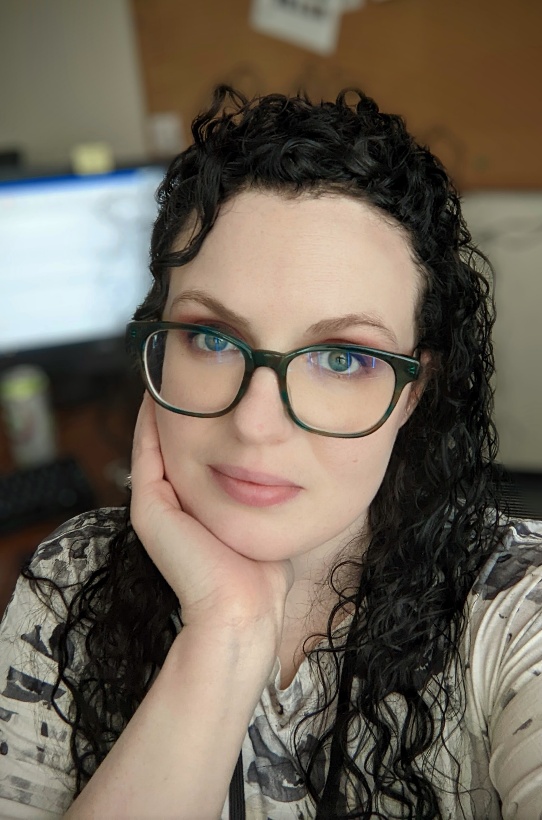 Lauren Schiefelbein
MLS(ASCP)CM 
Education Coordinator
University of Nebraska Medical Center
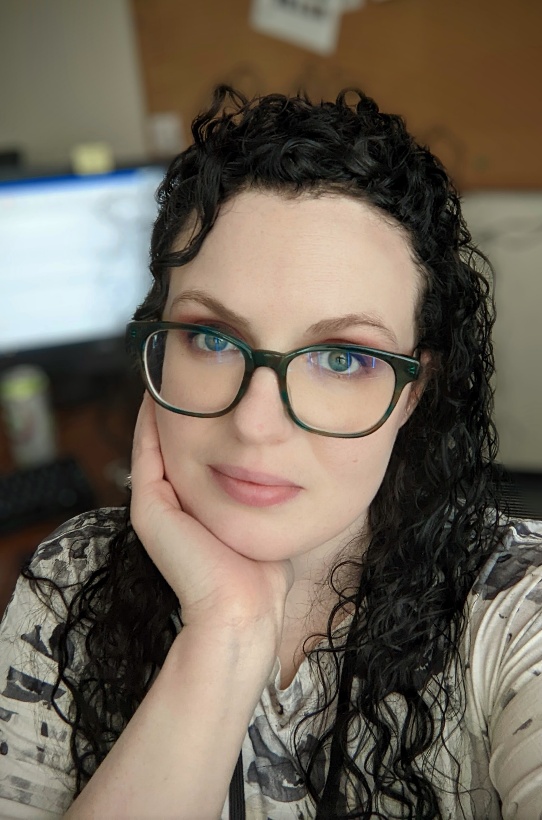 In the  2025 ASCP Building Bridges Across the Laboratory Community series, we focus on highlighting the diverse array of laboratory career pathways and how exposure to formative experiences, often through collaborations, partnerships, and unique training opportunities, can shape these laboratory career trajectories.
Lauren Schiefelbein
MLS (ASCP)
CM
From Cat Labs to STAT Labs

Back to School: UNMC MLS Program

Onward to Clinical Academia
EDUCATION
MS, Healthcare Professions Teaching and Technology,      xxxxUNMC (In progress)
BS, Medical Laboratory Science, UNMC
BS, Biology, UNL / UNO
Formative Experiences in My Laboratory Career
MLS Education Coordinator
MLS Program, UNMC
2022
“Lo-Fi” Lab Engagement

Active Mentorship

"Planting Trees”
How I “Build Bridges” within the Lab Community or Profession
Medical Laboratory Scientist
Core Laboratory, Nebraska Medicine
“
2017
Laboratory Support / Phlebotomist
Specimen Processing, Nebraska Medicine
2014
Forward is still forward, whichever way you are facing.

Keep moving.

Only look back to enjoy the view.
Animal Care-Giver
Cat Staff, Nebraska Humane Society
UNMC Healthcare Professions Teaching & Technology Program

Teaching Without Walls by Michael Wesch
2013
Opportunities of Interest*
CURRENT RESPONSIBILITIES
Teaching hands-on laboratory skills to students
Managing our MLS Program’s “Student Laboratory”
MLS recruitment and engagement events
Coordinating with students
Coordinating with clinical sites
Reconceptualizing

Communication

Continuous Learning
The 3 Most Valuable Skills (Technical and/or Soft Skills) You Use on a Daily Basis
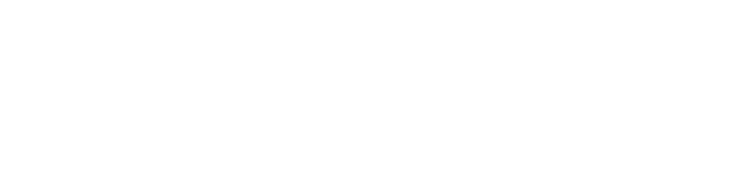 [Speaker Notes: *Please include links to active career or training opportunities relevant to your professional career trajectory. This information is accurate as of its publication.]
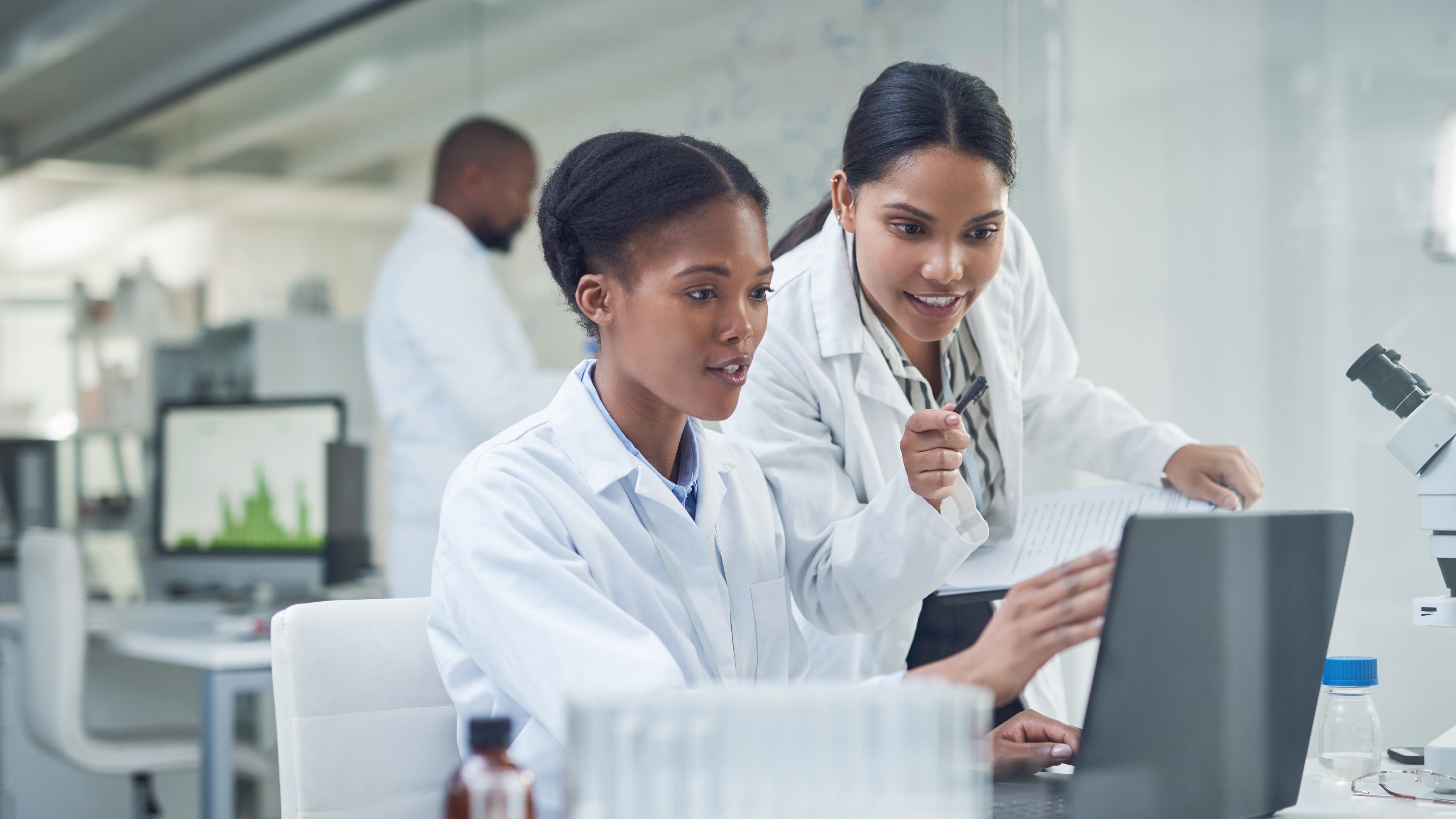 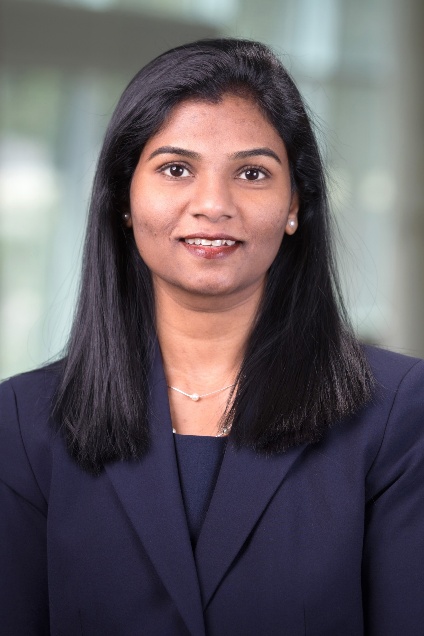 Maheswari Mukherjee
 PhD, MSc, BPT, SCT(ASCP)CM
Associate Professor and the Director of the Cytology Program
University of Nebraska Medical Center
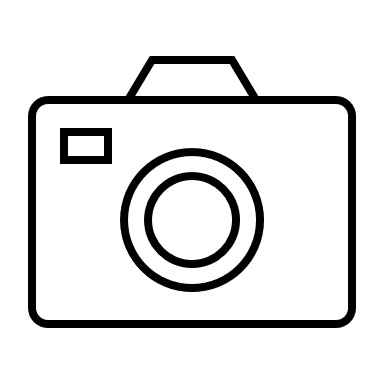 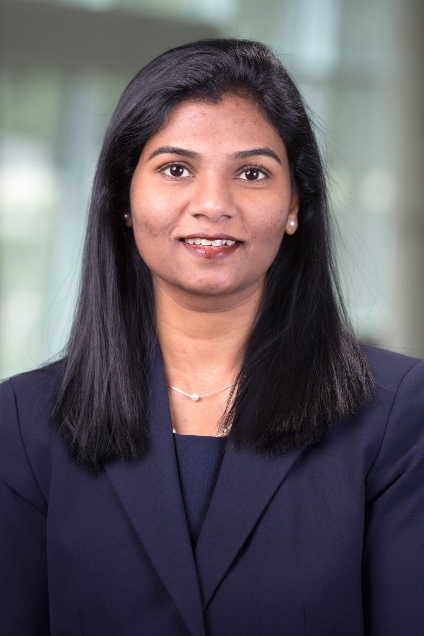 In the  2025 ASCP Building Bridges Across the Laboratory Community series, we focus on highlighting the diverse array of laboratory career pathways and how exposure to formative experiences, often through collaborations, partnerships, and unique training opportunities, can shape these laboratory career trajectories.
Maheswari Mukherjee
PhD, MSc, BPT, SCT(ASCP)CM
EDUCATION
Doctor of Philosophy, University of Nebraska Medical Center
Post Baccalaureate Certificate Cytotechnology, 
University of Nebraska Medical Center
MSc, Mahatma Gandhi University, SME, India
BPT, Dr. M.G.R Medical University, KMCH, India
Physiotherapy to Anatomy

Anatomy to Cytology

Educator/Director
Formative Experiences in My Laboratory Career
Director 
Diagnostic Cytology Program, 
College of Allied Health Professions, 
University of Nebraska Medical Center
2022- Current
Collaboration with 16 Clinical Placement Locations in the            United States
Engagement with international digital cytology students
How I “Build Bridges” within the Lab Community or Profession
“
Associate Professor 
Diagnostic Cytology Program, 
College of Allied Health Professions, 
University of Nebraska Medical Center
2020-Current
Do what you love, and success will follow. Passion is the fuel behind a successful career

Meg Whitman
Innovative Distance Education in Diagnostic Cytology

Recruitment Activities, e.g. UNMC Backstage Pass
Opportunities of Interest*
Assistant Professor 
Kovai Medical Center Research and Educational Trust, Tamil Nadu, INDIA.
2004-2005
CURRENT RESPONSIBILITIES
Administration: Directing the Masters of	            Diagnostic Cytology Program
Teaching: Several Cytology courses 
Research: Digital Pathology, Eye Tracking, E-learning
The 3 Most Valuable Skills (Technical and/or Soft Skills) You Use on a Daily Basis
Team player

Creativity

Flexibility
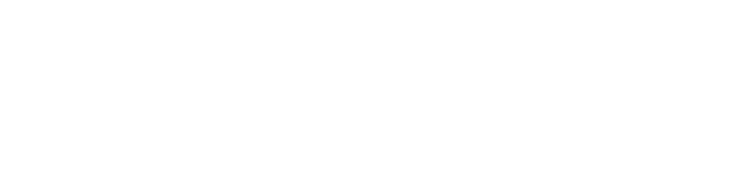 [Speaker Notes: *Please include links to active career or training opportunities relevant to your professional career trajectory. This information is accurate as of its publication.]
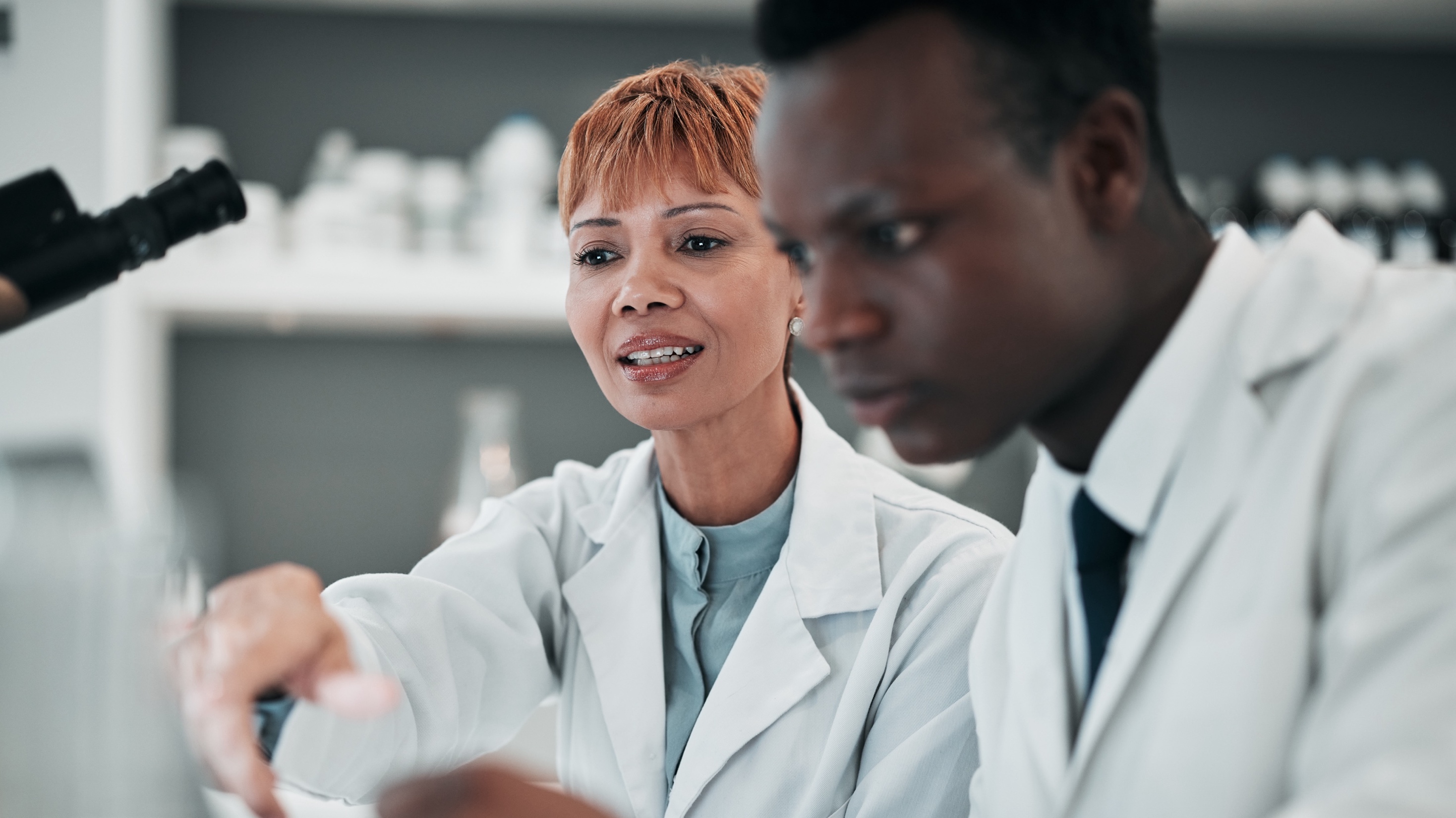 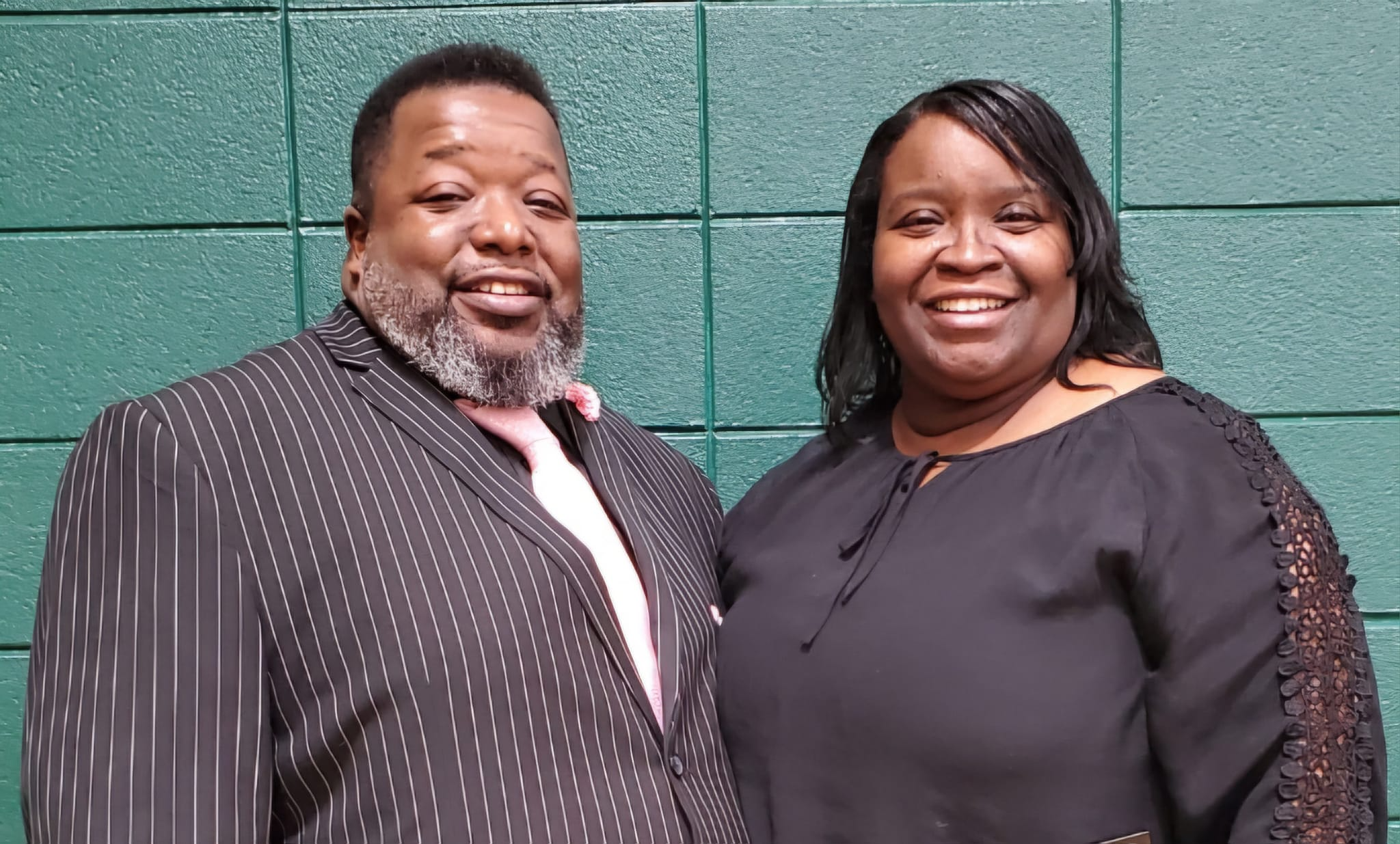 Vanessa Jones Johnson
MBA, MA, MLS(ASCP)
Associate Professor and Director
Program in Medical Laboratory Science 
Louisiana Tech University
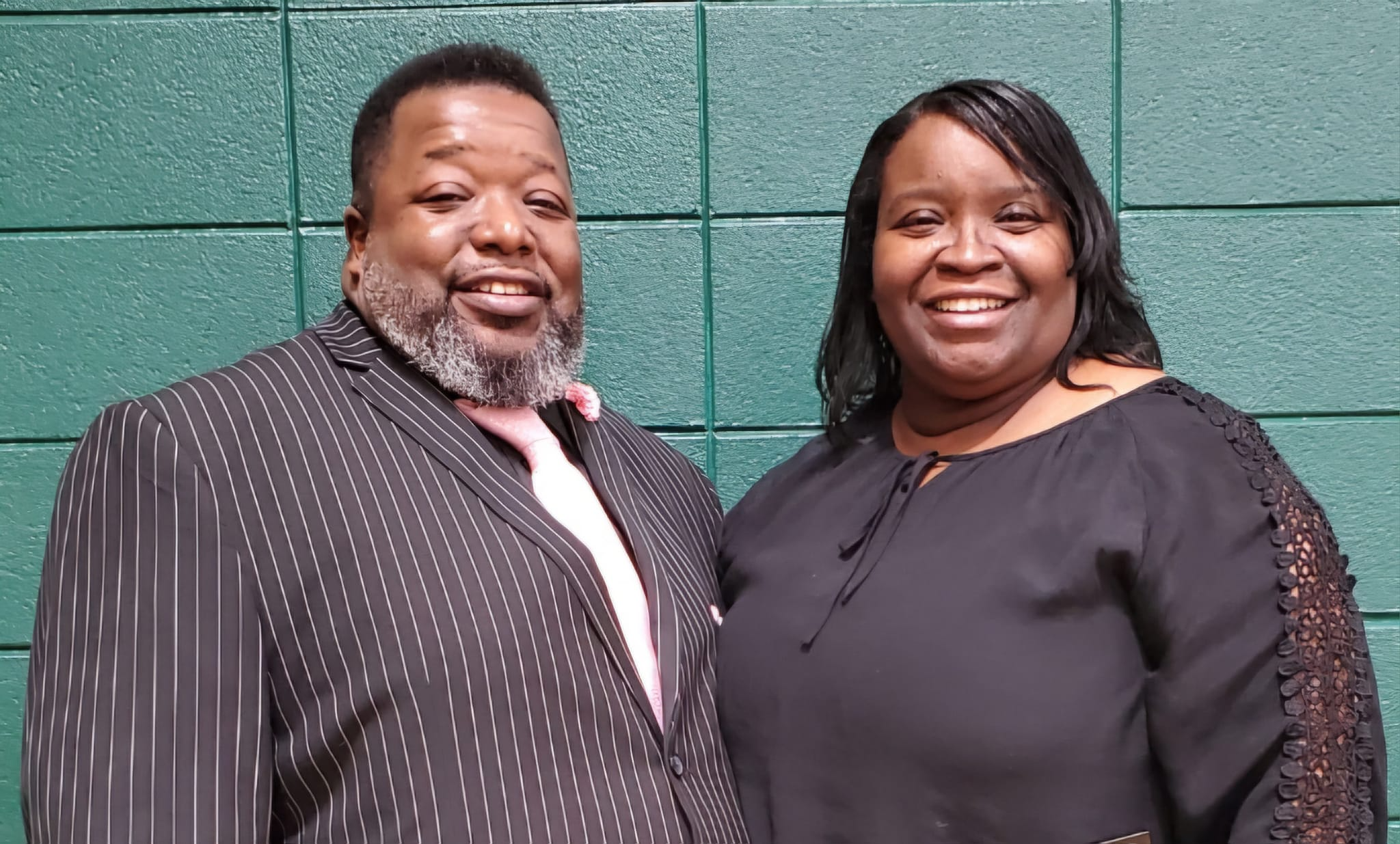 Vanessa Jones 
Johnson
In the  2025 ASCP Building Bridges Across the Laboratory Community series, we focus on highlighting the diverse array of laboratory career pathways and how exposure to formative experiences, often through collaborations, partnerships, and unique training opportunities, can shape these laboratory career trajectories.
MBA, MA, MLS(ASCP)
EDUCATION
MA, Industrial/Organizational Psychology; Louisiana Tech University
MBA, Louisiana Tech University
BS, Medical Laboratory Science; Louisiana Tech University
Formative Experiences in My Laboratory Career
Numbers weren’t my future
Relearning the Coagulation cascade
Adjunct Professor
Associate Professor & MLS Program Director
School of Biological Sciences
Louisiana Tech University
2012
“
MT Program Director
Pathology & Laboratory Medicine Service
Overton Brooks VA Center
2006
How I “Build Bridges” within the Lab Community or Profession
Recognize and overcome silos
Seek opportunities to learn from/teach others
Engagement beyond testing
Find what you love, make a career out of it and you will never work a day in your life.

”No” is a complete sentence.

Failure is simply delayed success.
2003
Supervisory Medical Technologist
Hematology/Blood Bank/Coagulation
Overton Brooks VA Medical Center
Staff Medical Technologist
Hematology/Special Coagulation
Overton Brooks VA Medical Center
2001
Professional Networking
ASCLS Leadership Academy 
NAACLS Volunteer
Opportunities of Interest*
CURRENT RESPONSIBILITIES
Program Director for University Based MLS Program
Teach MLS lecture and laboratory courses
University and MLS recruitment events/programs
The 3 Most Valuable Skills (Technical and/or Soft Skills) You Use on a Daily Basis
Communication
Multi-tasking & Prioritization
Situational Awareness
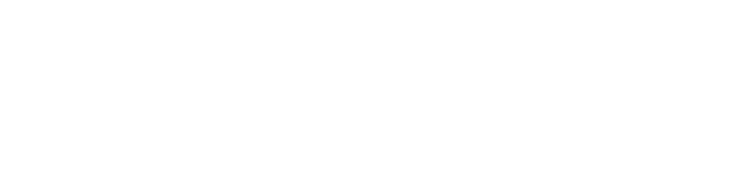 [Speaker Notes: Professional Networking Resources:
https://ascls.org/clec/
https://www.lscls.org/
https://www.asclsms.org/
*Please include links to active career or training opportunities relevant to your professional career trajectory. This information is accurate as of its publication.]
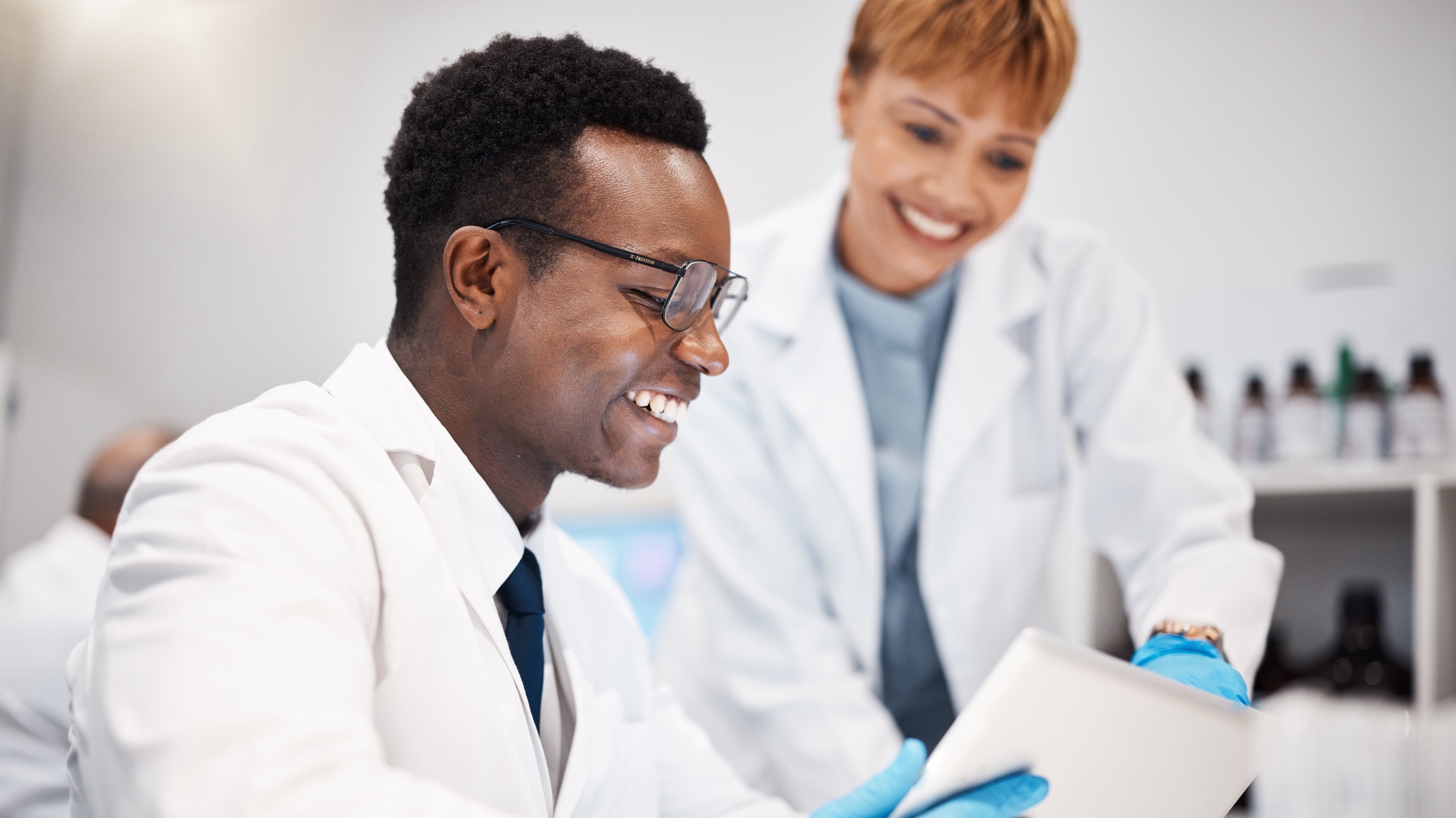 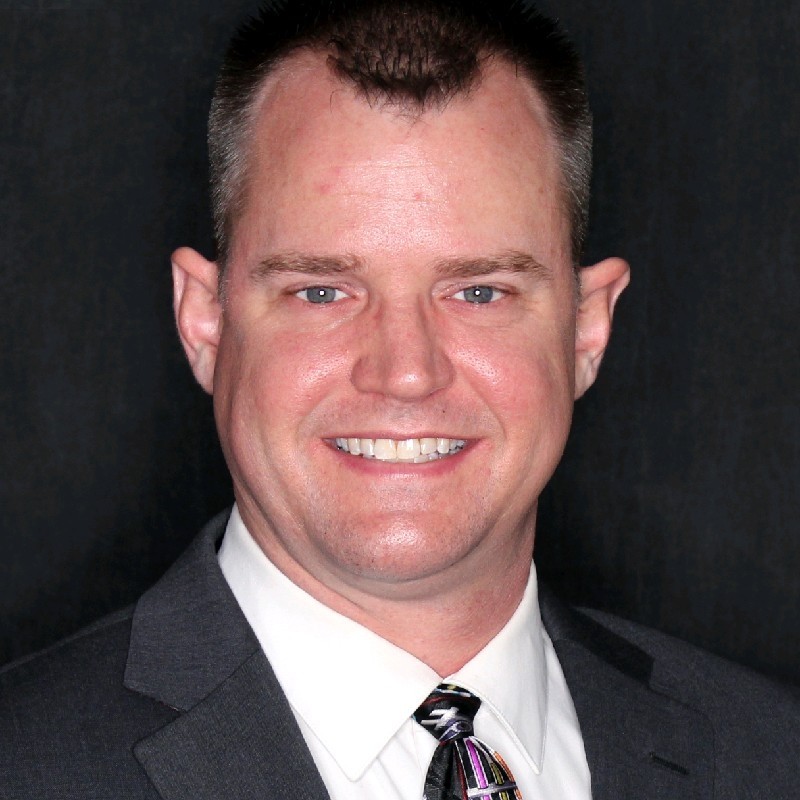 James Payne IV
MS, AHI (AMT), CPT (NHA)
MLA and Phlebotomy InstructorWEMOCO Career and Technical Education Center
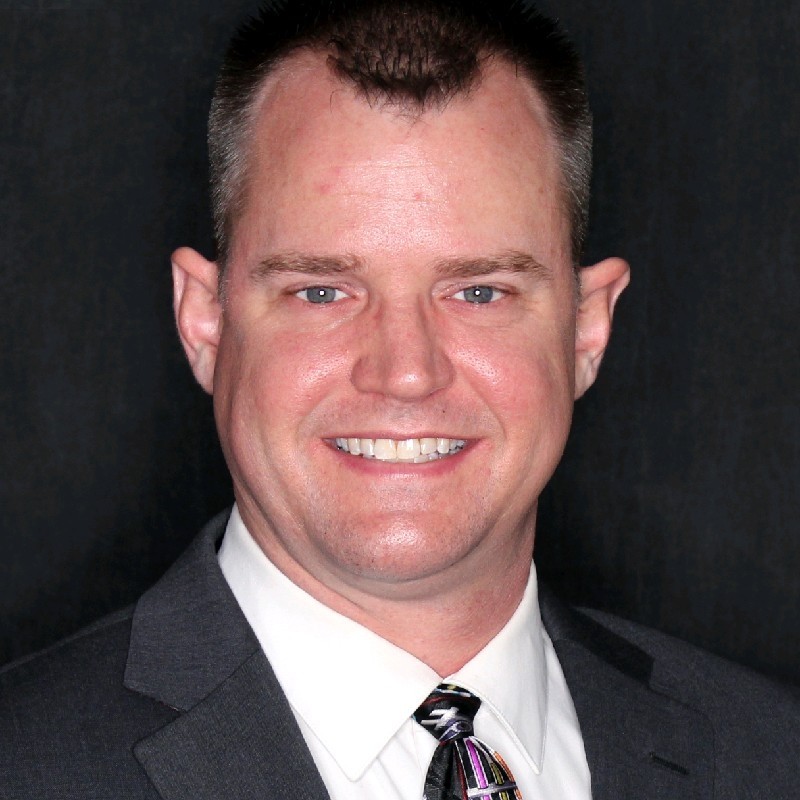 In the  2025 ASCP Building Bridges Across the Laboratory Community series, we focus on highlighting the diverse array of laboratory career pathways and how exposure to formative experiences, often through collaborations, partnerships, and unique training opportunities, can shape these laboratory career trajectories.
James Payne IV
MS, AHI(AMT), CPT(NHA)
Taking on the role of training new students, tech, PhD candidates and post docs how to work in our lab
Having to create a world class laboratory program with no equipment, standards or guidance and starting two weeks before the start of school.
EDUCATION
MS Degree, Science Education at University of Rochester
BS Degree, Marine Biology at Stony Brook University
AS Degree, Liberal Arts at Monroe Community College
Formative Experiences in My Laboratory Career
2011 - Present
Medical Laboratory Assisting and Phlebotomy Instructor
Career & Technical Education,  Monroe 2- Orleans BOCES
“
Professional Volunteering:  I am active in my professional organizations
Community Advocate: I help counselors/admin and politicians to understand lab medicine.
Writing/Speaking: I write in journals, magazine and speak at conferences and on podcasts
2007-2009
Research Technician IV
Grayhack Laboratory,  URMC
How I “Build Bridges” within the Lab Community or Profession
2005 - 2007
Research Technician III
Federoff Laboratory,  URMC
You learn almost nothing from success but if you are paying attention, you could learn everything from failure.
2000 -2004
Beach Manager/Rink Manager
Recreation Department, City of Rochester
CDC Public Health Fellowship
ASCP Career Ambassadors
ASCP Committee Volunteer
Opportunities of Interest*
CURRENT RESPONSIBILITIES
Teaching high schools how to work in a medical laboratory and draw blood while preparing them for college medical laboratory programs
Guiding co-ops for students to work in a medical laboratory and draw blood on real patients
Networking to increase the opportunities for our students and provide them with guest speakers.
The 3 Most Valuable Skills (Technical and/or Soft Skills) You Use on a Daily Basis
Work ethic
Self motivation
Lifelong learner
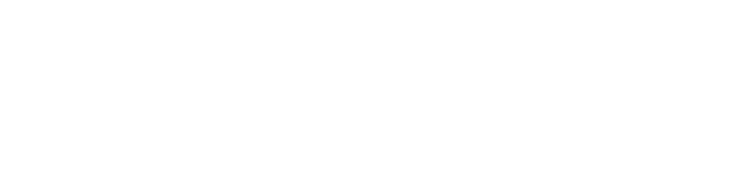 [Speaker Notes: *Please include links to active career or training opportunities relevant to your professional career trajectory. This information is accurate as of its publication.]
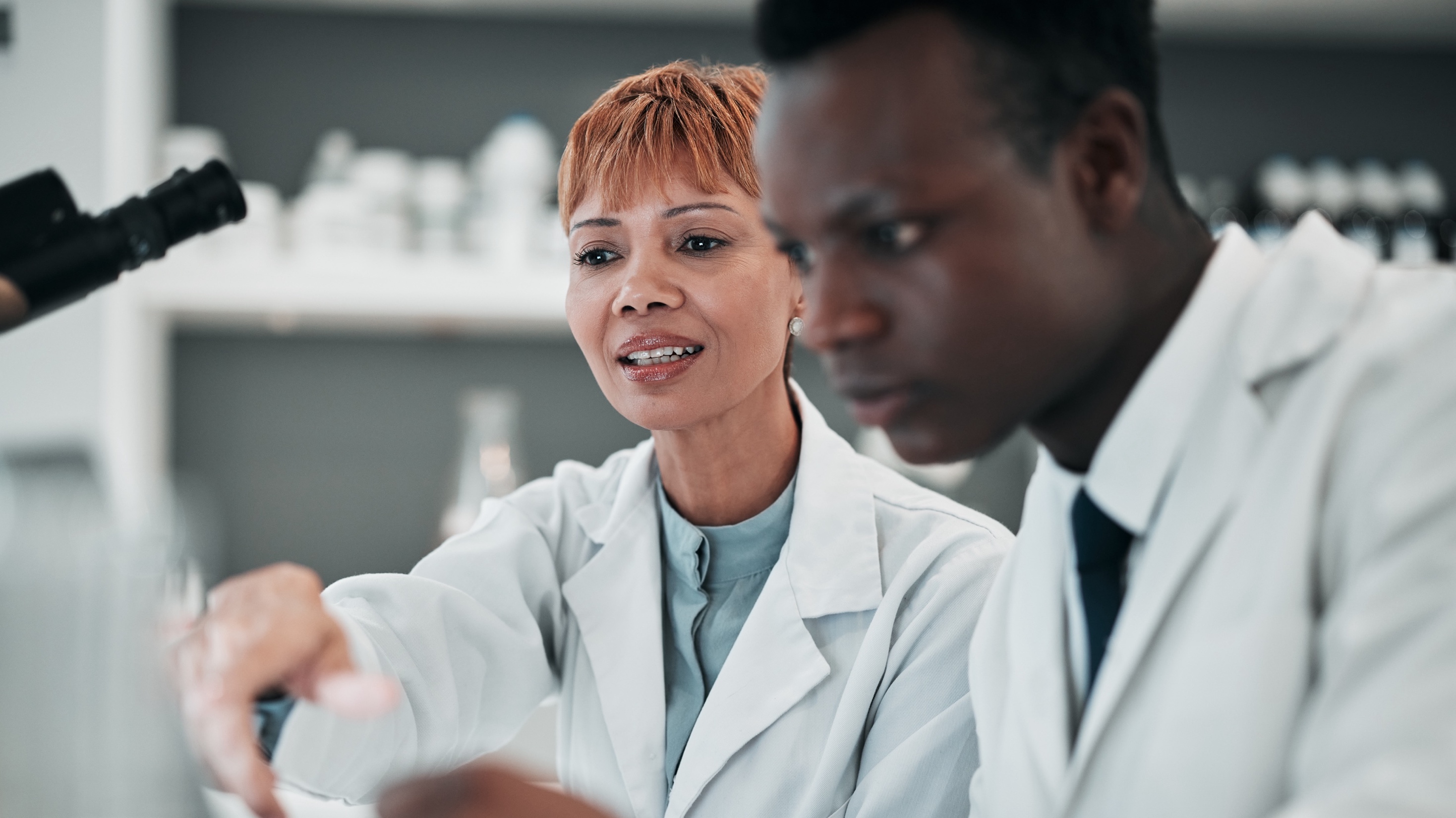 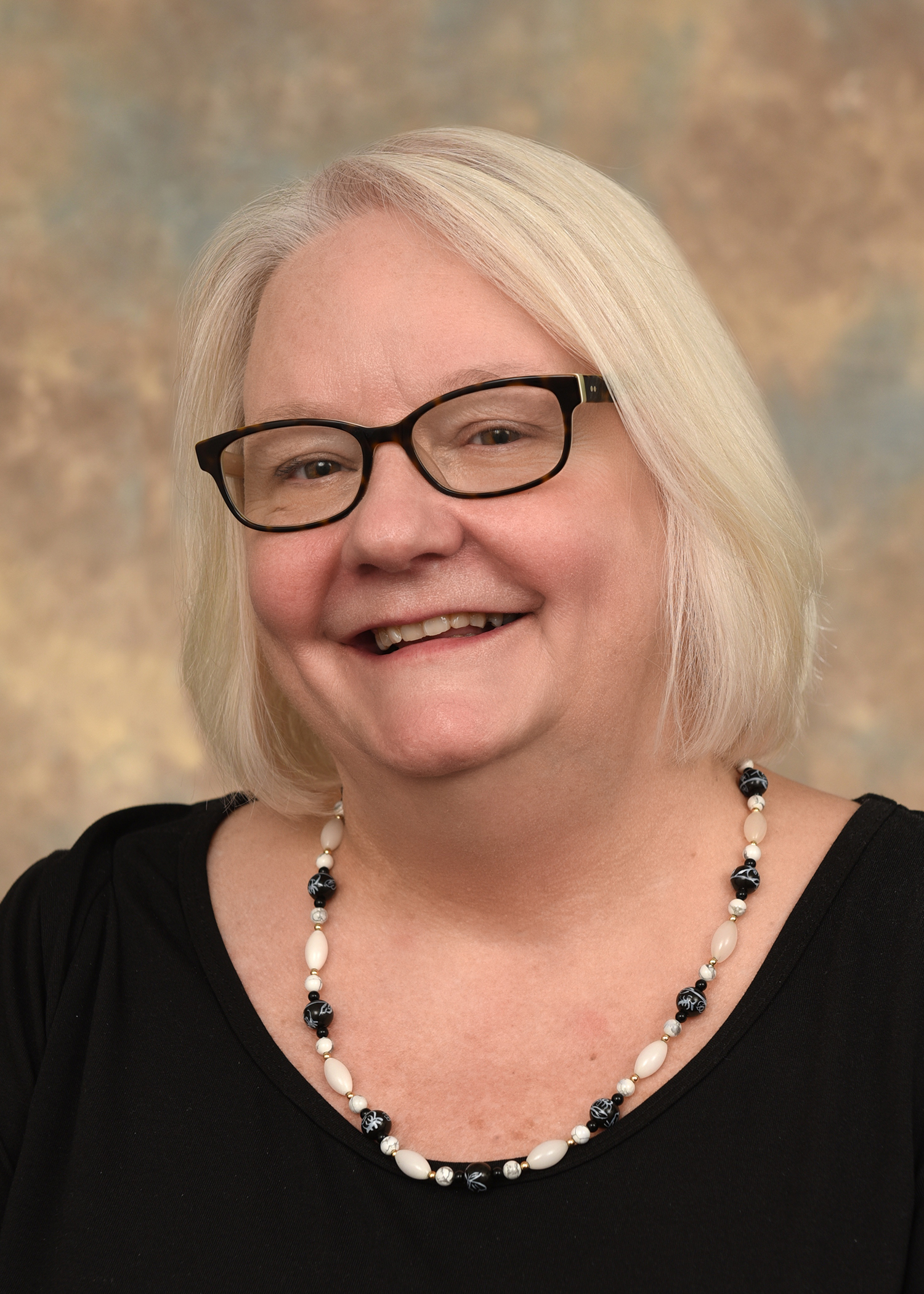 Patricia Tille
PhD, MLS(ASCP), AHI(AMT), FACSc
Professor and Graduate Program Director Medical Laboratory Science
University of Cincinnati College of Allied Health Sciences
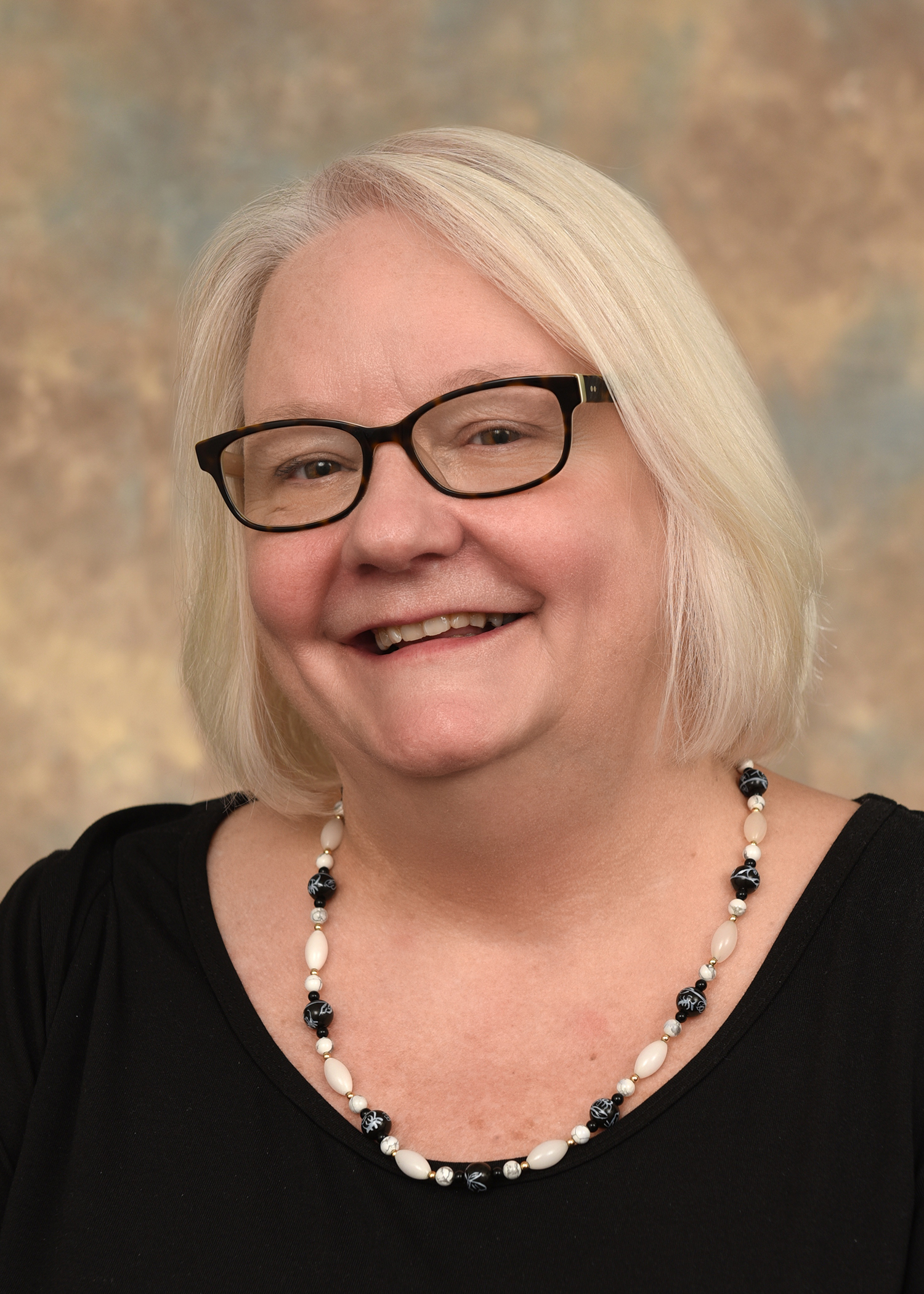 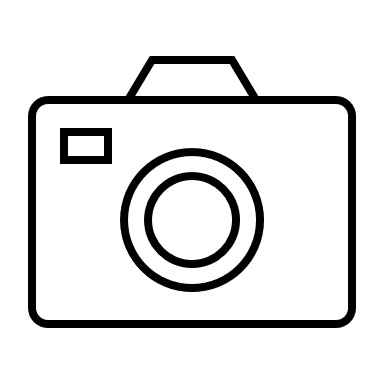 In the  2025 ASCP Building Bridges Across the Laboratory Community series, we focus on highlighting the diverse array of laboratory career pathways and how exposure to formative experiences, often through collaborations, partnerships, and unique training opportunities, can shape these laboratory career trajectories.
Patricia Tille
PhD, MLS(ASCP), AHI(AMT), FACSc
EDUCATION
Ph.D. Biomedical Health Sci; Sanford School of Medicine
Medical Laboratory Science, Certificate, Sanford Health
BS. Biology, University of Sioux Falls
Insert
photo 
here
Formative Experiences in My Laboratory Career
Designing a new molecular laboratory
Cardiovascular research 
Law Enforcement Experience
Professor, VC Dept, Program Director
Clinical Health Infor Sci,  Univ. Cincinnati
2018
How I “Build Bridges” within the Lab Community or Profession
Assoc Prof, Program Director
Chem. Dept,  SD State University
Grade schools to high schools
International Fed. Biomedical Lab Science (IFBLS)
ASCLS President
“
2009
Assoc. Prof, Program Director
Natural Science Dept,  Univ of Sioux Falls
2004
Everyone teaches, 

Everyone learns,

And together  we

 are ALL leaders!
Assoc. Prof. Program Director
Natural Science Dept,  Mount Marty Univ
2000
Opportunities of Interest*
Industry Partner-Boards
Consulting across health care
Networking in all areas
CURRENT RESPONSIBILITIES
Graduate Program Development, Assessment
Vice Chair Dept, Oversight, faculty evaluations, budget
Teaching within the Graduate Program/Advising
The 3 Most Valuable Skills (Technical and/or Soft Skills) You Use on a Daily Basis
Eternal Optimist
Authentic and Transparent
Communication (Writing/Speaking)
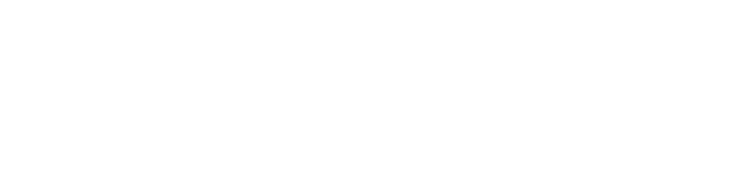 [Speaker Notes: *Please include links to active career or training opportunities relevant to your professional career trajectory. This information is accurate as of its publication.]
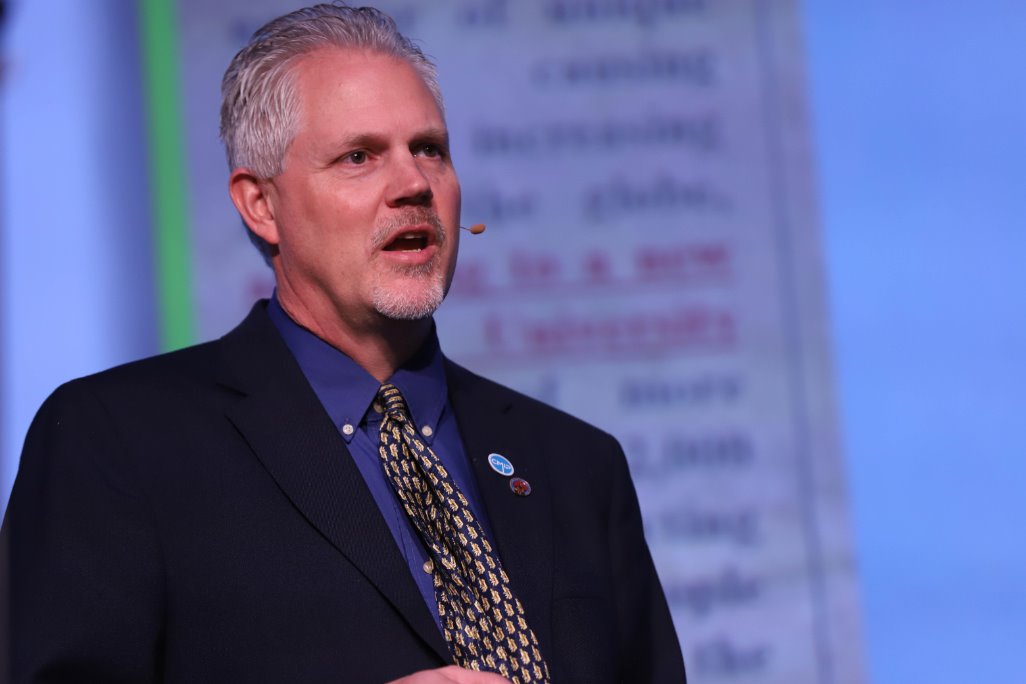 Rodney Rohde
PhD, MS, SM(ASCP)CMSVCM,MBCM,FASCcUniversity Distinguished Chair, MLS Program
Texas State University
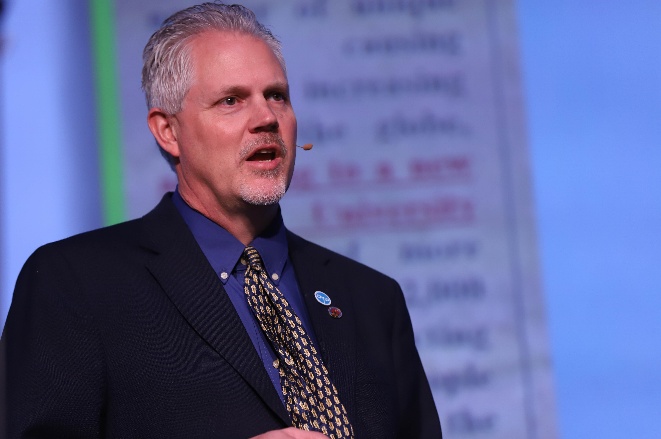 Rodney E. Rohde
In the  2025 ASCP Building Bridges Across the Laboratory Community series, we focus on highlighting the diverse array of laboratory career pathways and how exposure to formative experiences, often through collaborations, partnerships, and unique training opportunities, can shape these laboratory career trajectories.
PhD, MS, SM (ASCP)CM, SVCM, MBCM, FASCs, Global Fellow
MD Anderson Cancer Center Internship
CDC Visiting Scientist [2X]
Oral Rabies Vaccination Program, TX DSHS
Transfer to academia with MLS Program
Leadership roles and Subject Matter Expert
Global Fellowship / Science Communicator
EDUCATION
BS, Microbiology, SWTSU
MS, Virology (Biology), SWTSU
PhD, Adult Learning / Public Health, Texas State University
SM, SV, MB certifications with ASCP
Formative Experiences in My Laboratory Career
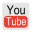 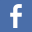 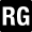 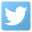 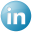 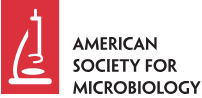 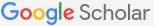 2002 – Present
Regents’ Professor & Chair
MLS Program, Texas State University [TXST]
“
Active in professional organizations
Multidisciplinary in research / teaching
Advisory Boards in industry and other
Subject Matter Expert & Science Communicator
Science Communicator
How I “Build Bridges” within the Lab Community or Profession
“You are never too important to thank others.”

“Perseverance, Persistence, Passion, and Prayer.”

“Keep on keeping on!”
1994 - Present
Associate Adjunct Professor, Biology, Austin Community College
2018 - Present
Associate Director
Translational Health Research Center, TXST
Research Dean
College of Health Professions, TXST
2011 - 18
CDC Fellowships
Mayo Clinic Laboratory Internships
Summer Undergraduate Research Fellowships [SURF] [ASM] [APHL]
Scholarships [ASCP ASCLS]
Public Health Epidemiologist & Molecular Epidemiologist
Laboratory & Zoonosis Control, Texas DSHS
Opportunities of Interest*
1994 - 2002
Communication – Oral and Written
Listening AND Hearing
Resilience, Perseverance, and Adaptability
Organization and Prioritization
Keeping my perspective and calmness
       under pressure
CURRENT RESPONSIBILITIES
International and national Subject Matter Expert 
TXST MLS Program Chair leadership
Research and Teaching
Professional Consulting on MLS, Public Health, and research expertise [Rabies, AMR, microbiology, etc.]
The Most Valuable Skills (Technical and/or Soft Skills) You Use on a Daily Basis
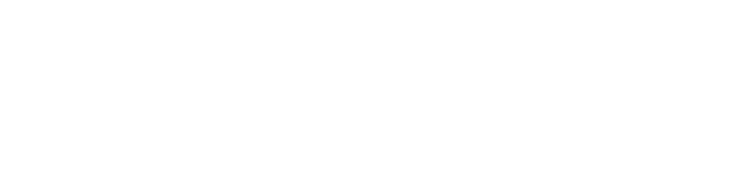 [Speaker Notes: *Please include links to active career or training opportunities relevant to your professional career trajectory. This information is accurate as of its publication.]
Q&A
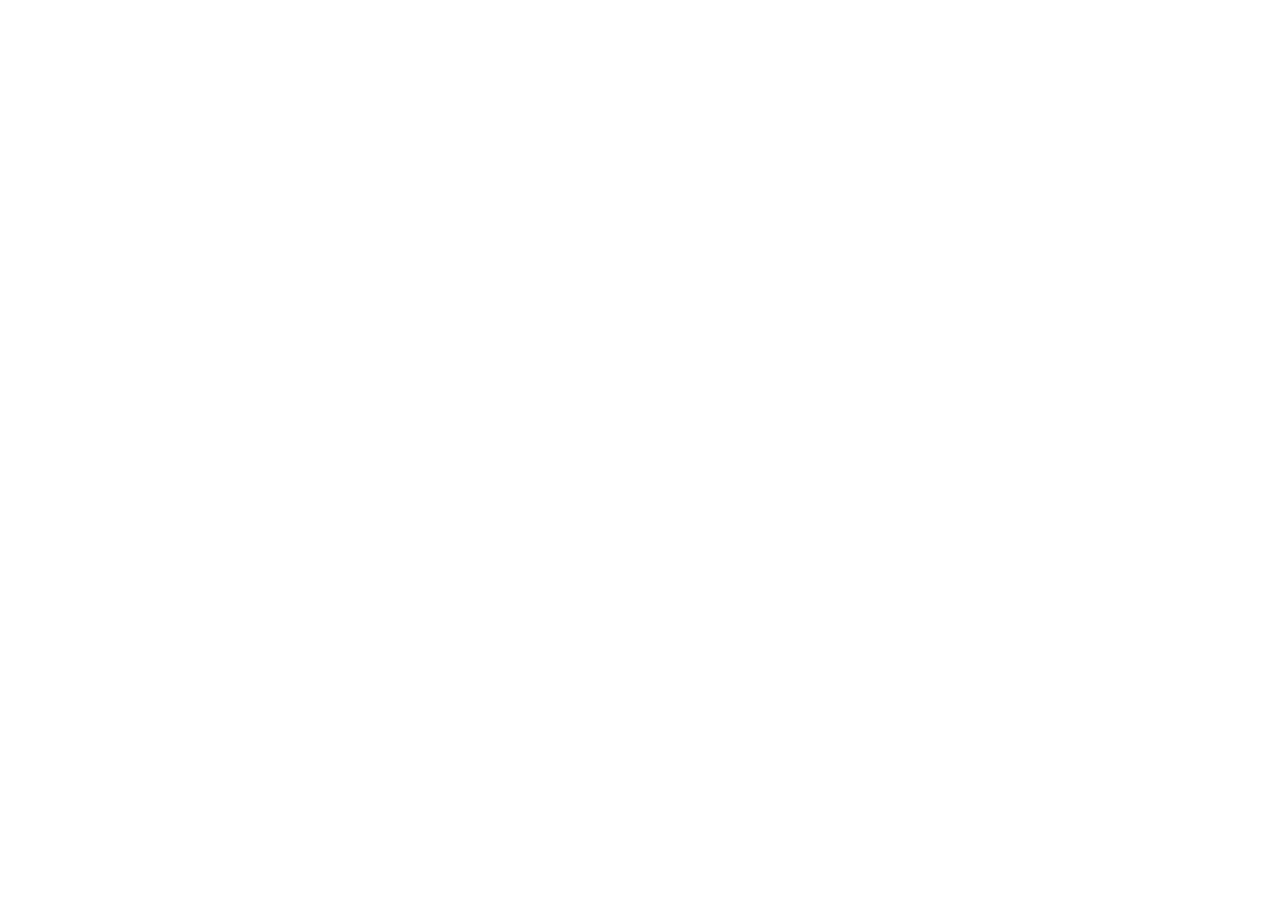 Next Month’s Webinar:May 14, 11 am – 12:30 pm CTAt-the-Bench: Public Health Laboratories Feature
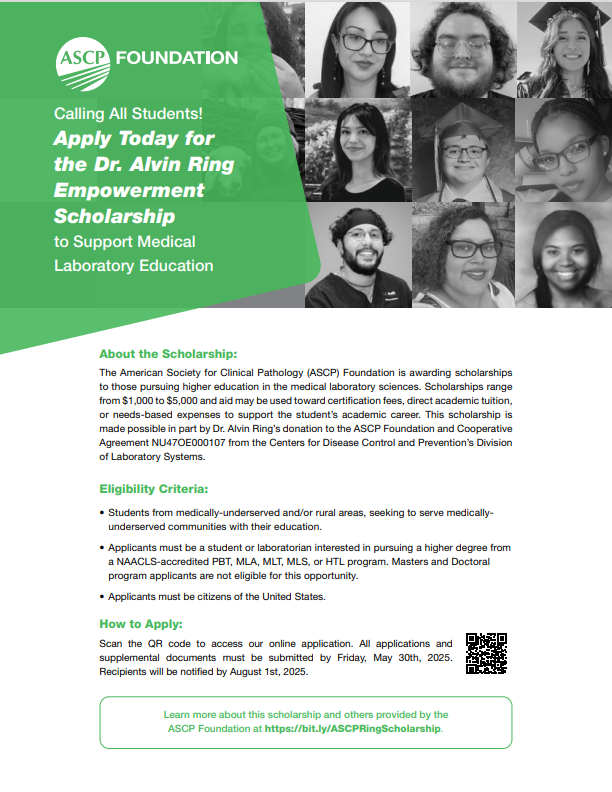 Ring Scholarship Now Open!

This scholarship is for students 
interested in pursuing 
laboratory science education.Encourage a student to APPLY 
today and share widely within your NETWORK!
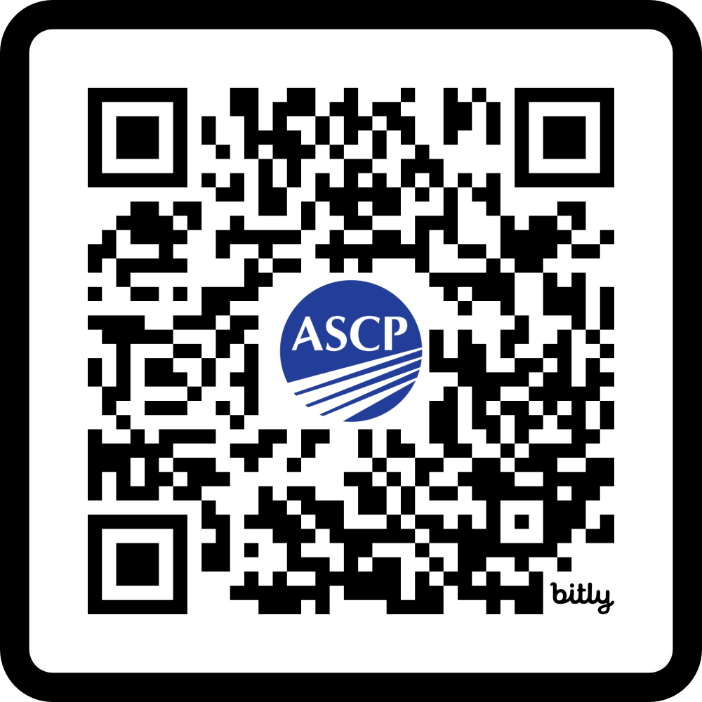 https://bit.ly/ASCPRingScholarship
Free ASCP Continuing Education in Service of CDC OneLab™
Blood Culture Collection Best Practices for Laboratory Professionals
Target Audience: phlebotomists, quality managers, and other clinical lab team members 
Objective: increase knowledge, skills, and competence in applying best practices for adult blood culture collection in clinical laboratories
The activity offers 1.0 CME/CMLE credit.
Case-Based Best Practices in Effective Test Utilization for Clinical Laboratories
Target audience: clinical laboratory directors, clinical laboratory managers, residents, fellows, and other clinical lab team members
Objective: increase knowledge, skills, and competence in effective test utilization best practices for clinical laboratory settings.
The activity offers 1.0 CME/CMLE credit.
Find out more about these and other free laboratory resources from ASCP at: supportcdconelab.org
Looking for ways to increase your lab’s visibility?
Check out ASCP’s Negotiation and Advocacy Toolbox!
Find 100+ FREE and ready-to-use tools and templates to advocate for your lab, like this Sample Lab Newsletter (with 300+ downloads to date)!
Apply 5 central pillars to demonstrate your lab’s value to the overall healthcare system
Share with your lab team leadership!
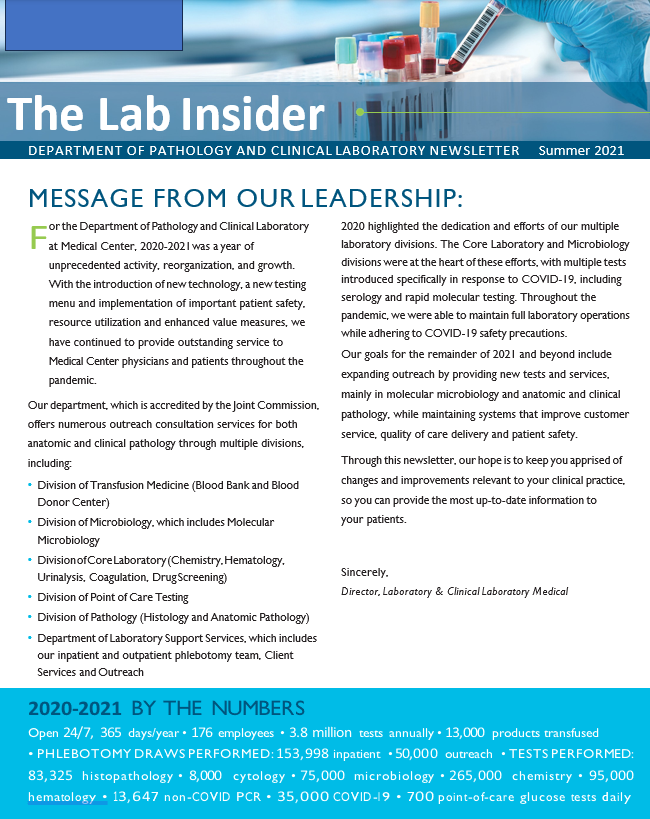 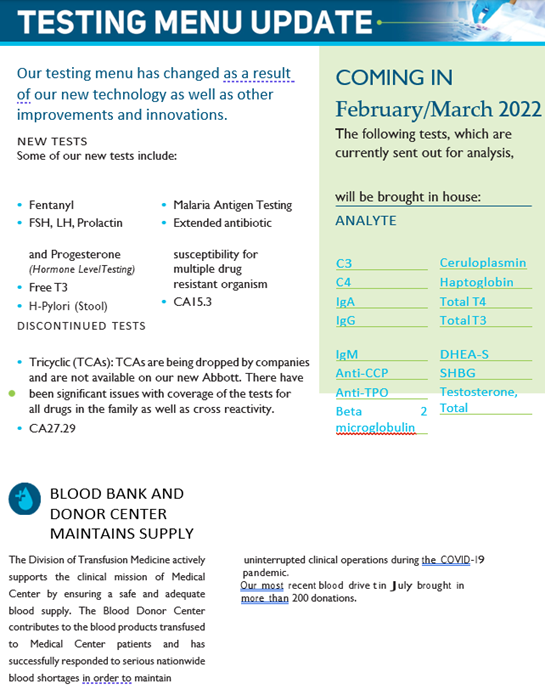 Pillar 1 – Lab VisibilityTool: Sample Lab Newsletter
Available at: https://www.supportcdconelab.org/toolbox/
Free, Interactive Logic-Based Quiz for Lab Scientists!
Aligning with Your Lab Team Quiz
Target Audience: laboratory leadership, motivated lab team members
Purpose of the Quiz: Considers self-identified skills and personnel strengths and shares suggestions on supporting laboratory tasks that may be of interest to you
More info at: supportcdconelab.org
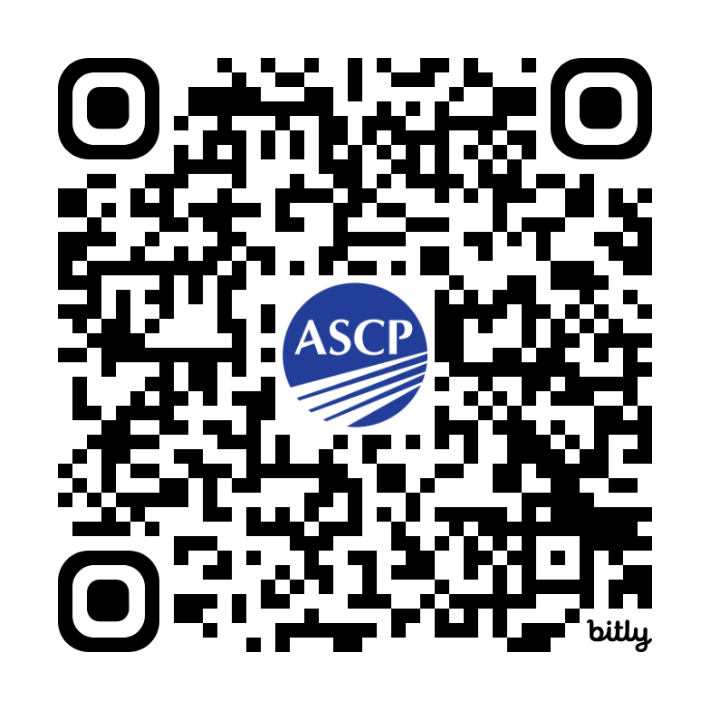 Take the quiz at:https://bit.ly/AligningWithYourLabTeamQuiz
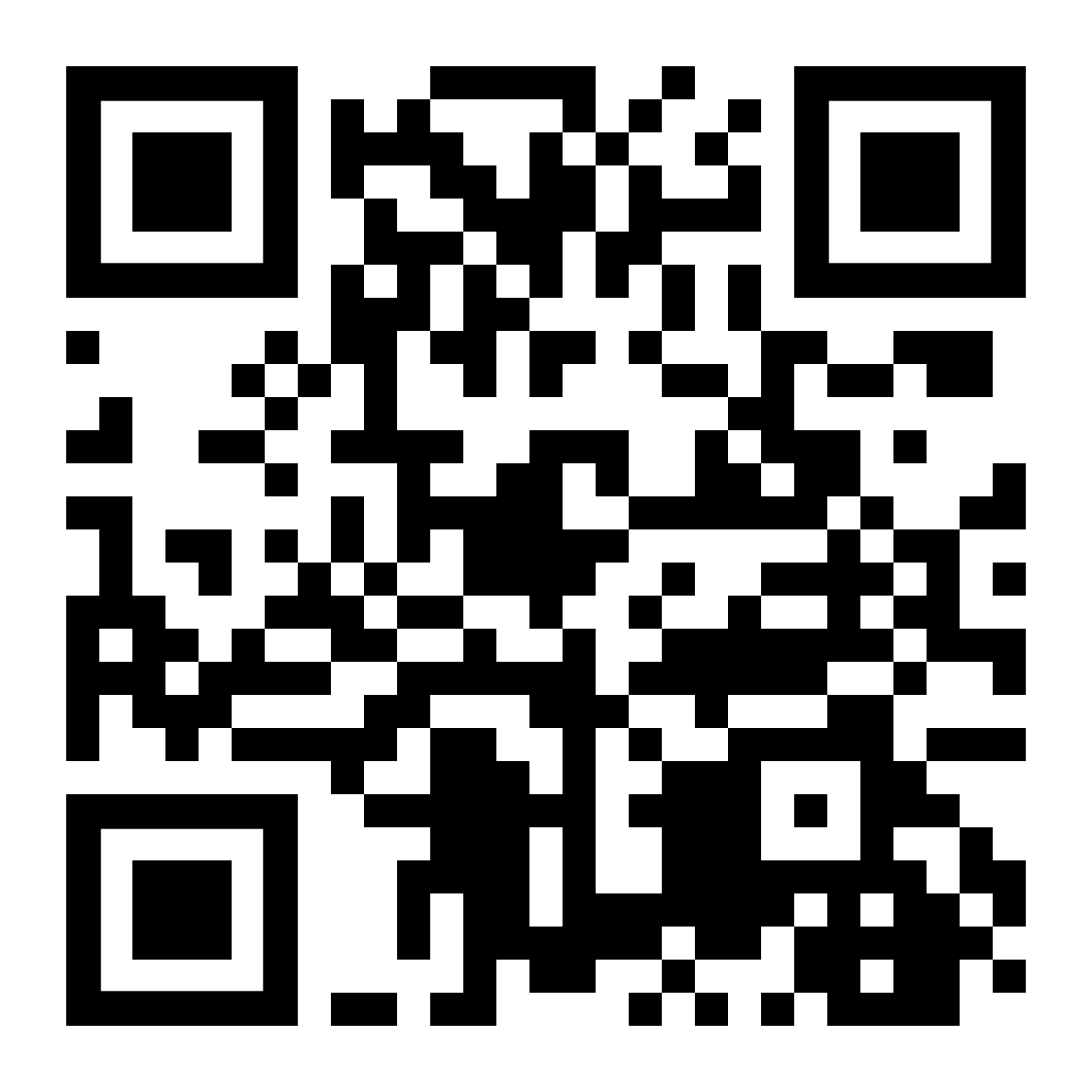 Thank you for attending!
More info at: supportcdconelab.orgOr email us at:
grants@ascp.org
Laboratory Education and Visibility